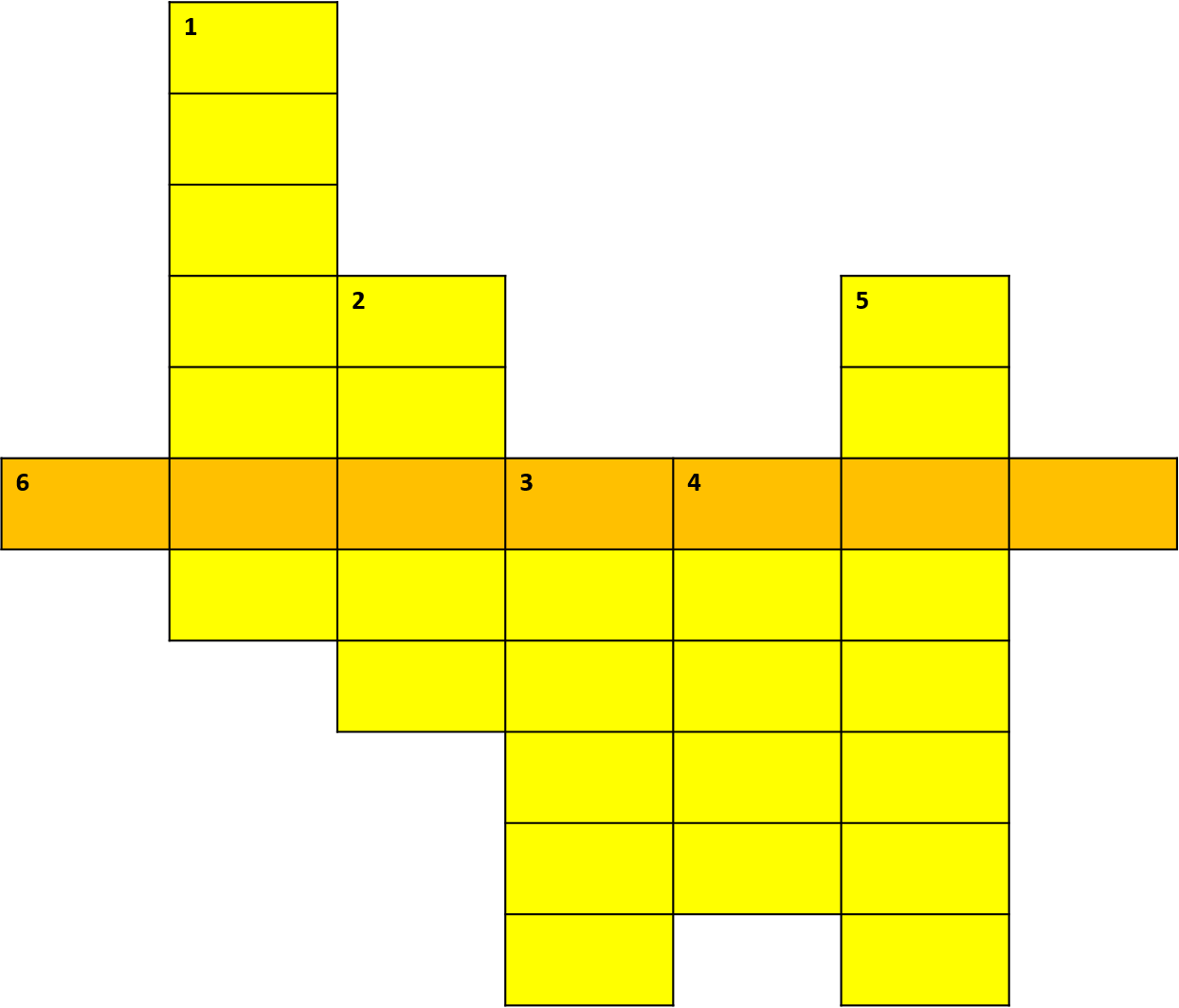 к
у
р
п
е
о
т
р
н
н
т
и
и
о
н
к
а
е
в
р
а
з
ы
г
б
а
ч
а
к
к
н
а
ы